Algebra
Done by: Jessica Azrai
Terms:
R= radius
D=diameter
S.A= surface area
V= volume
A=area
Sphere= 
Hemisphere=
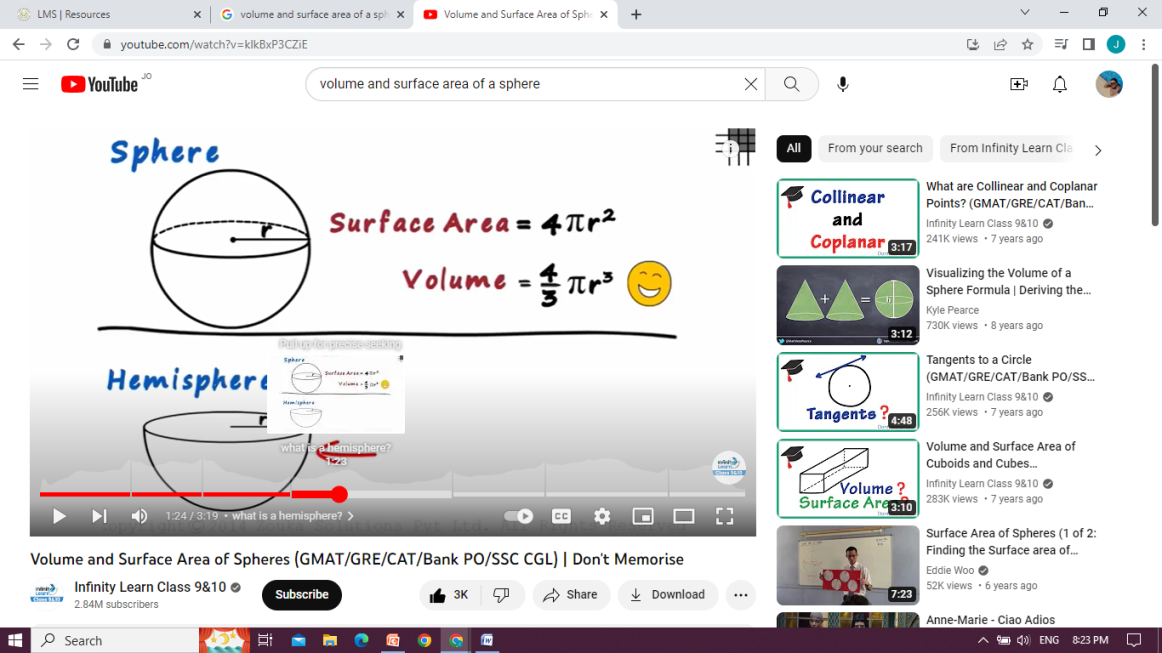 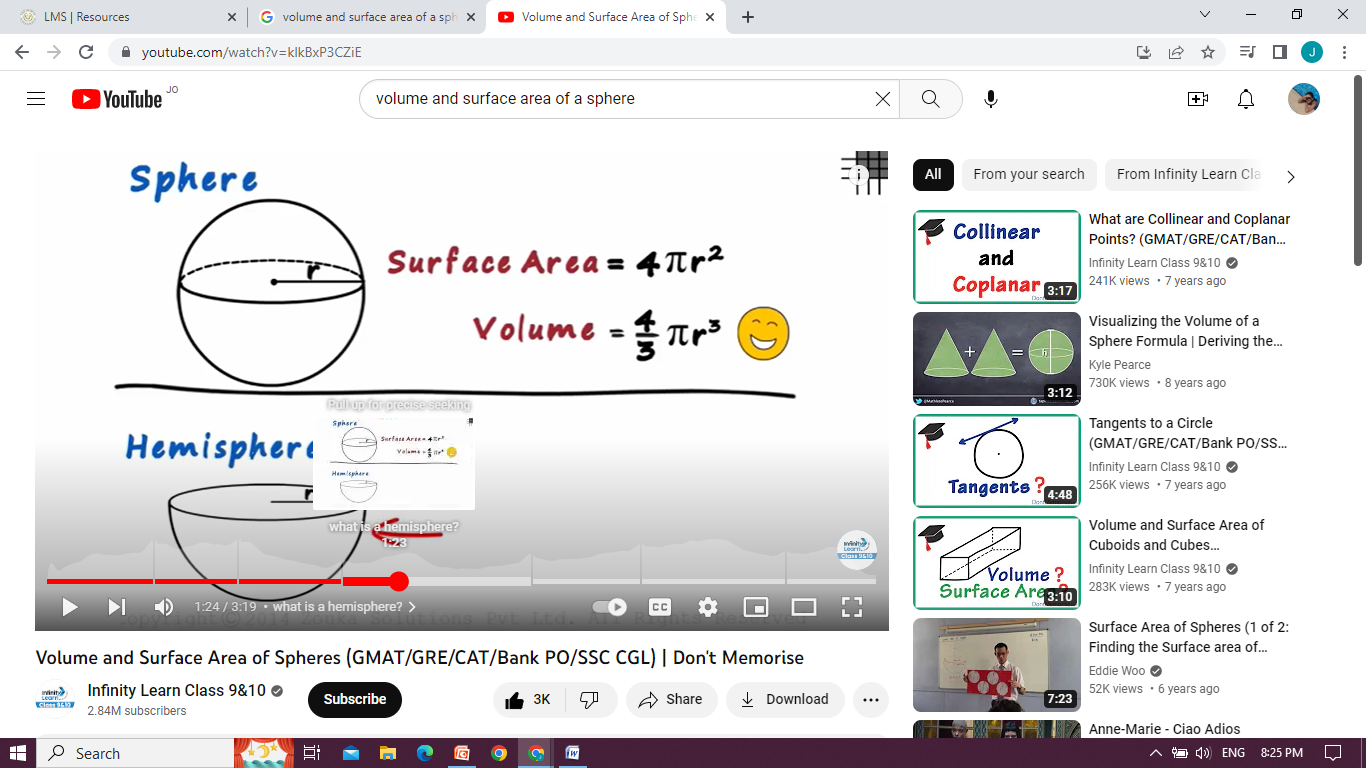 Video explanation:
https://www.youtube.com/watch?v=EbiwNnyDUoM …

After watching this video, students are expected to solve the equations given in the slides below.
Solving equations :
Surface area(S.A):
Volume(V):
Find  the S.A of a sphere that has a diameter of 3ft?
-(d=3ft)
-note:
Calculate (v) of the sphere ,if (r=6)?
note:
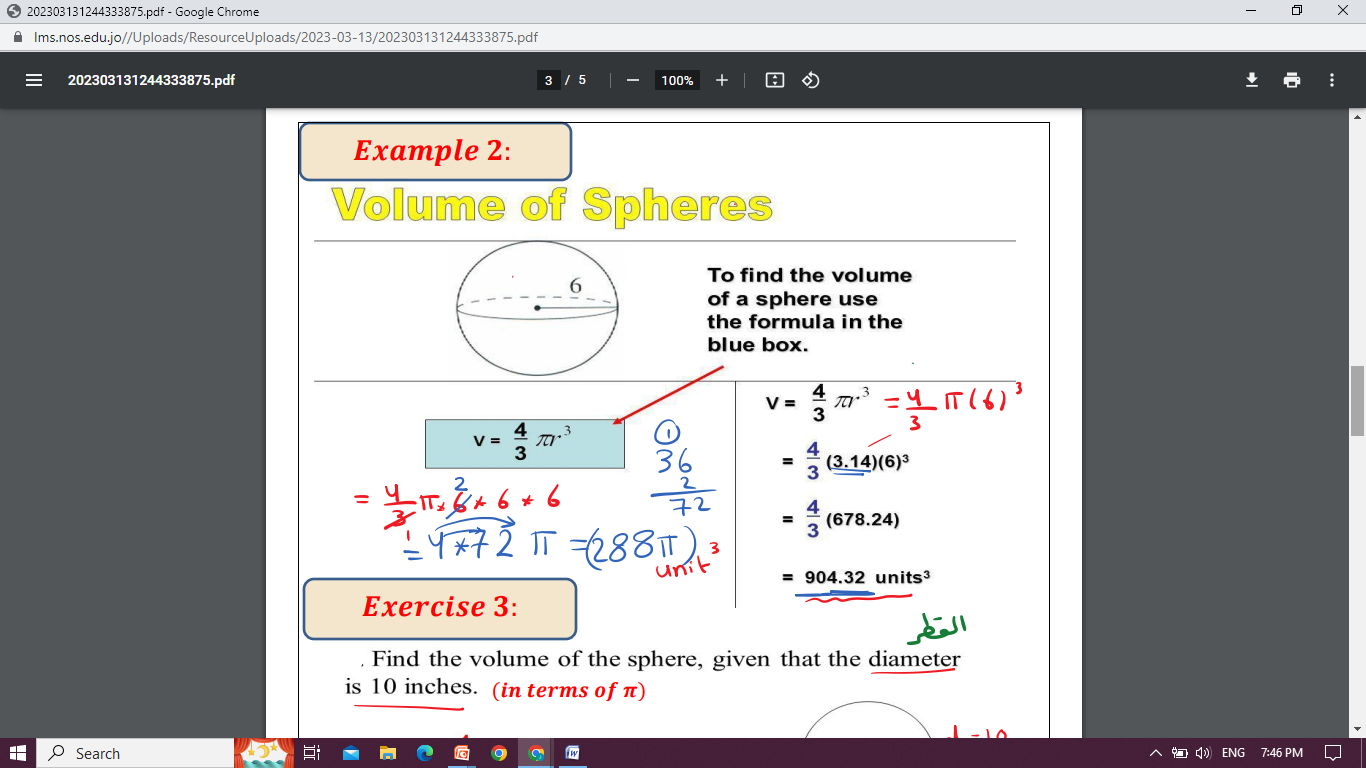 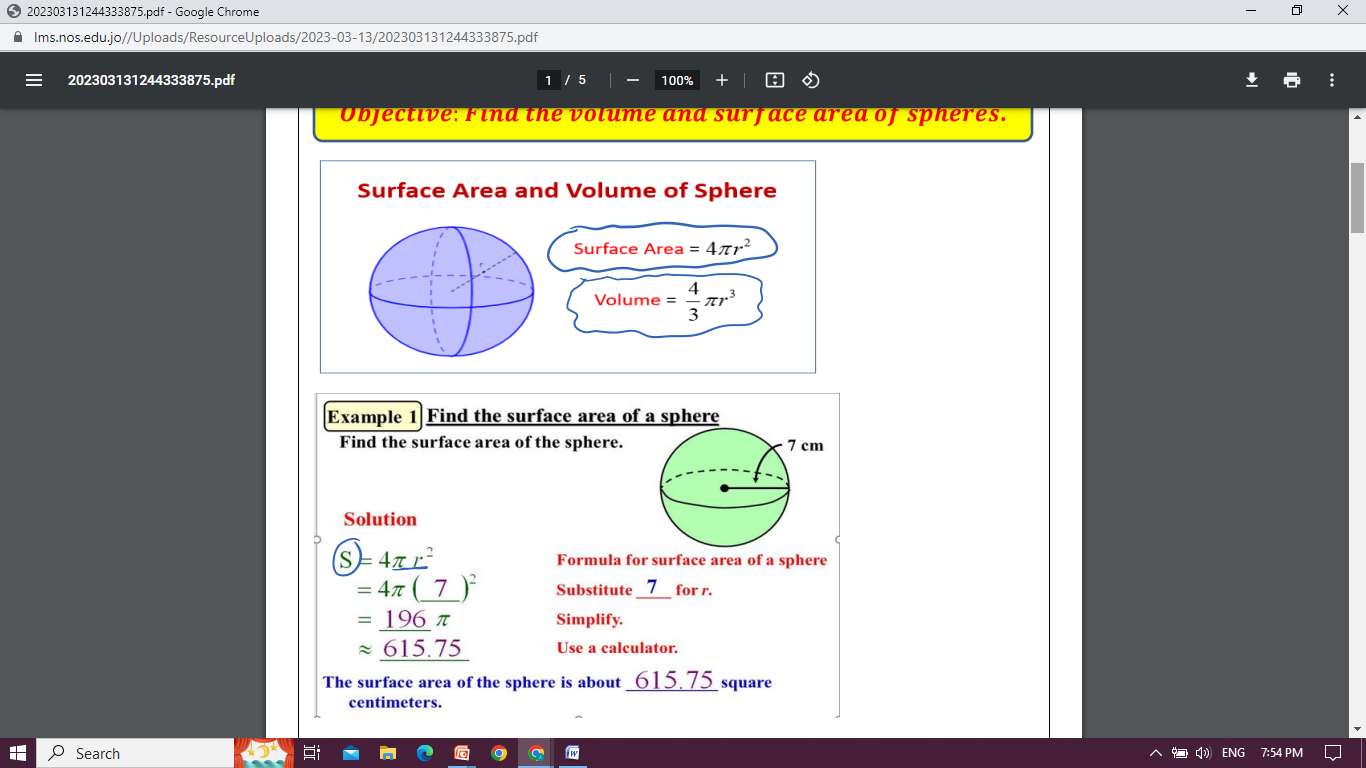 Answer key:
S.A=
V=
Find the radius of a sphere , note that S.A=784      CM(2)?
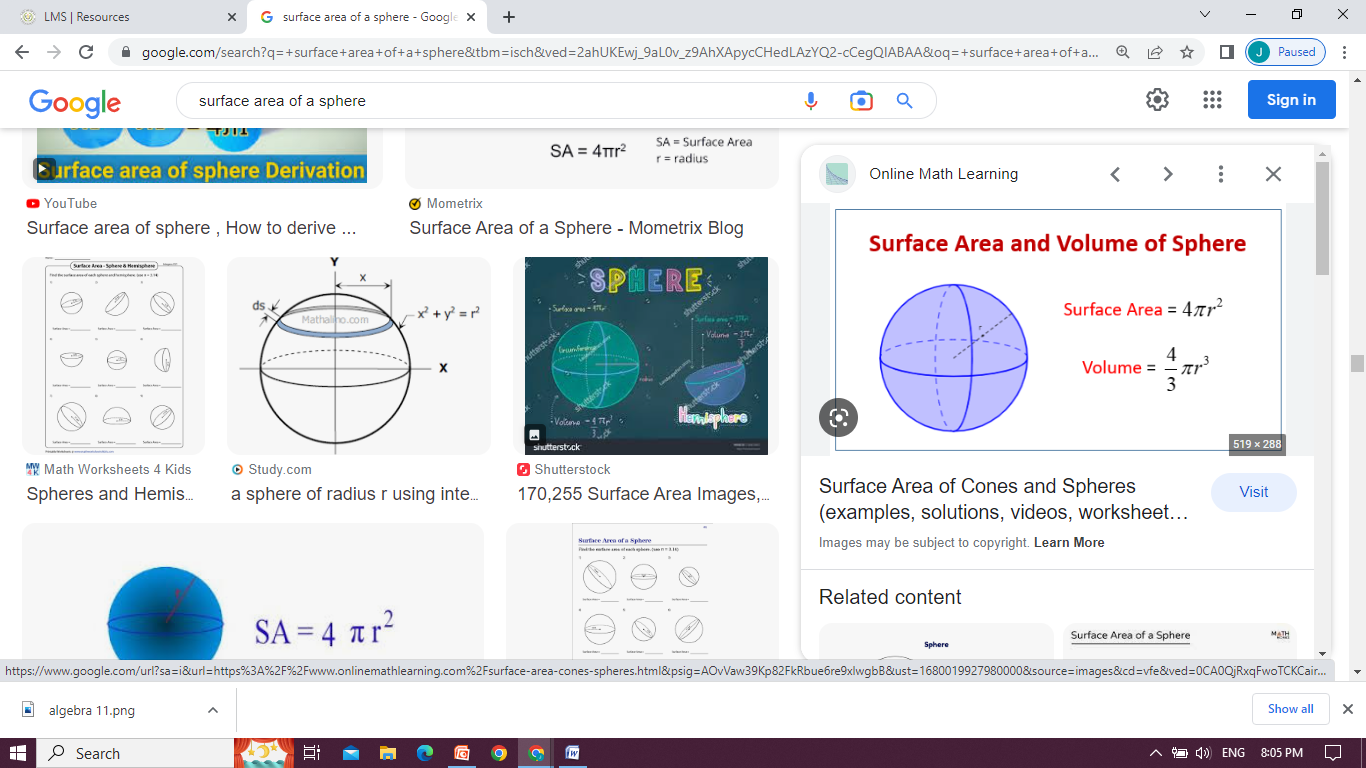 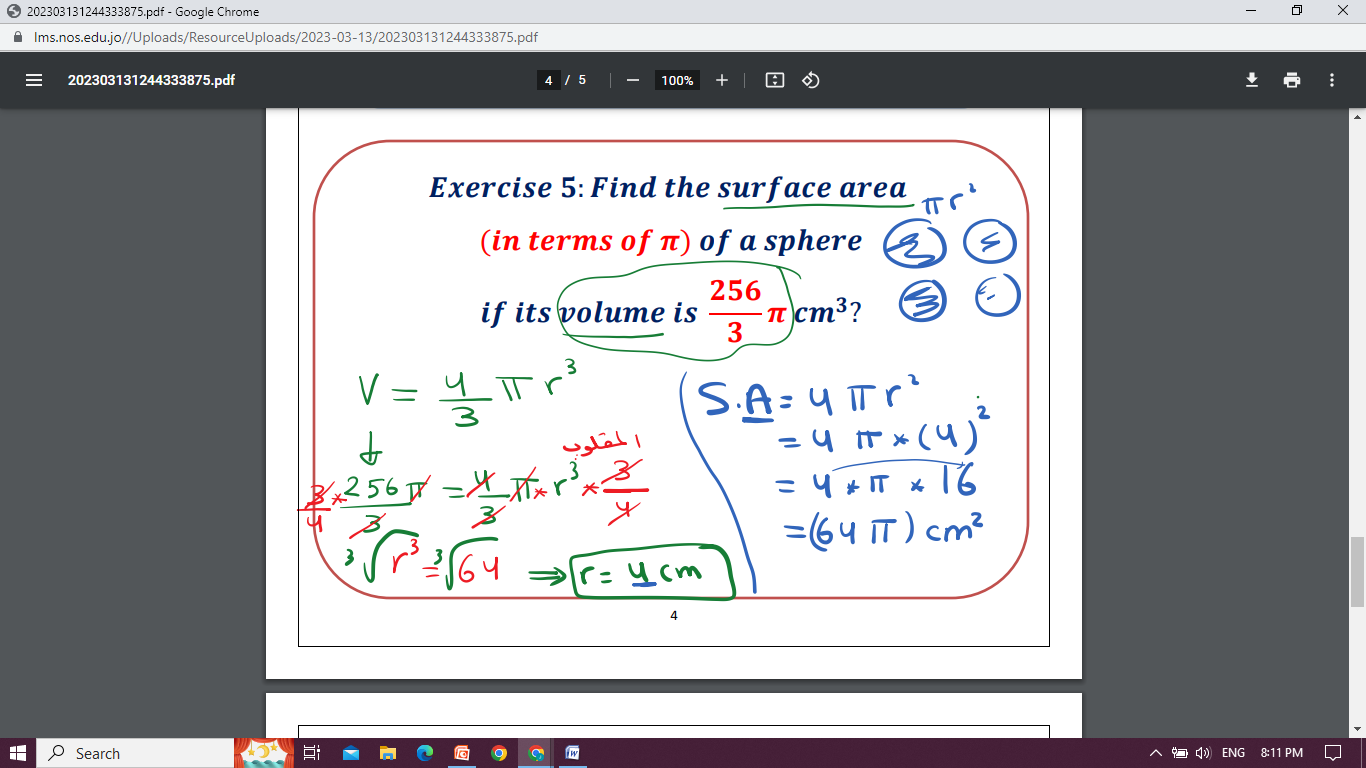 -Law:
Find the radius of a sphere , note that S.A=784      CM(2)?
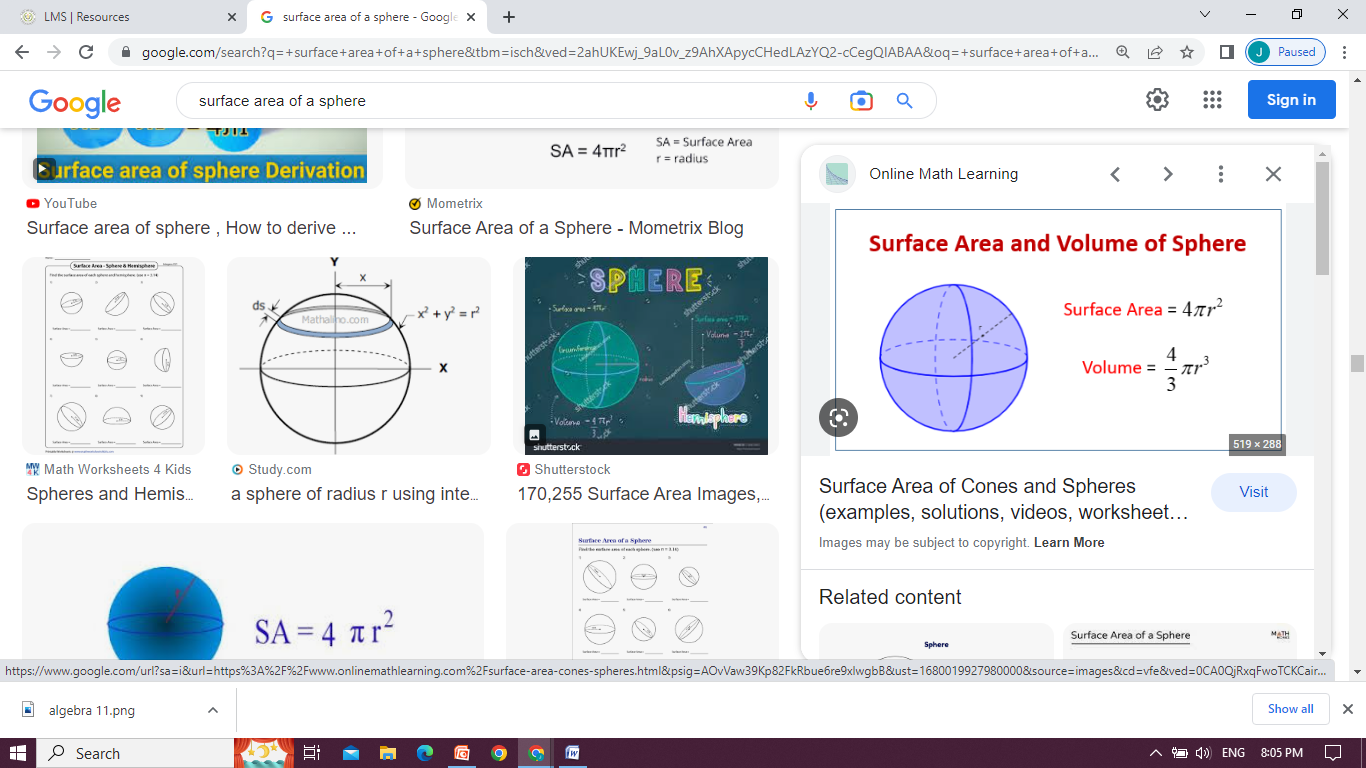 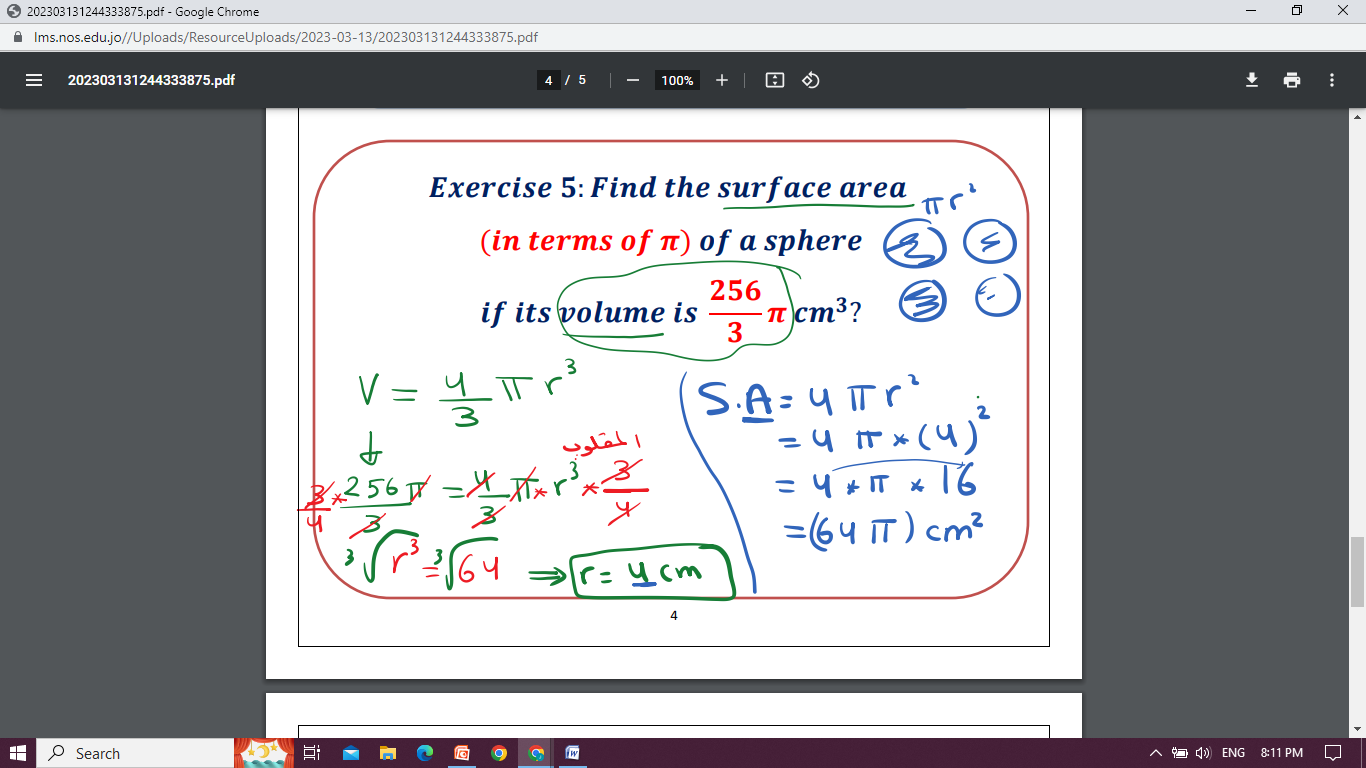 -Law:
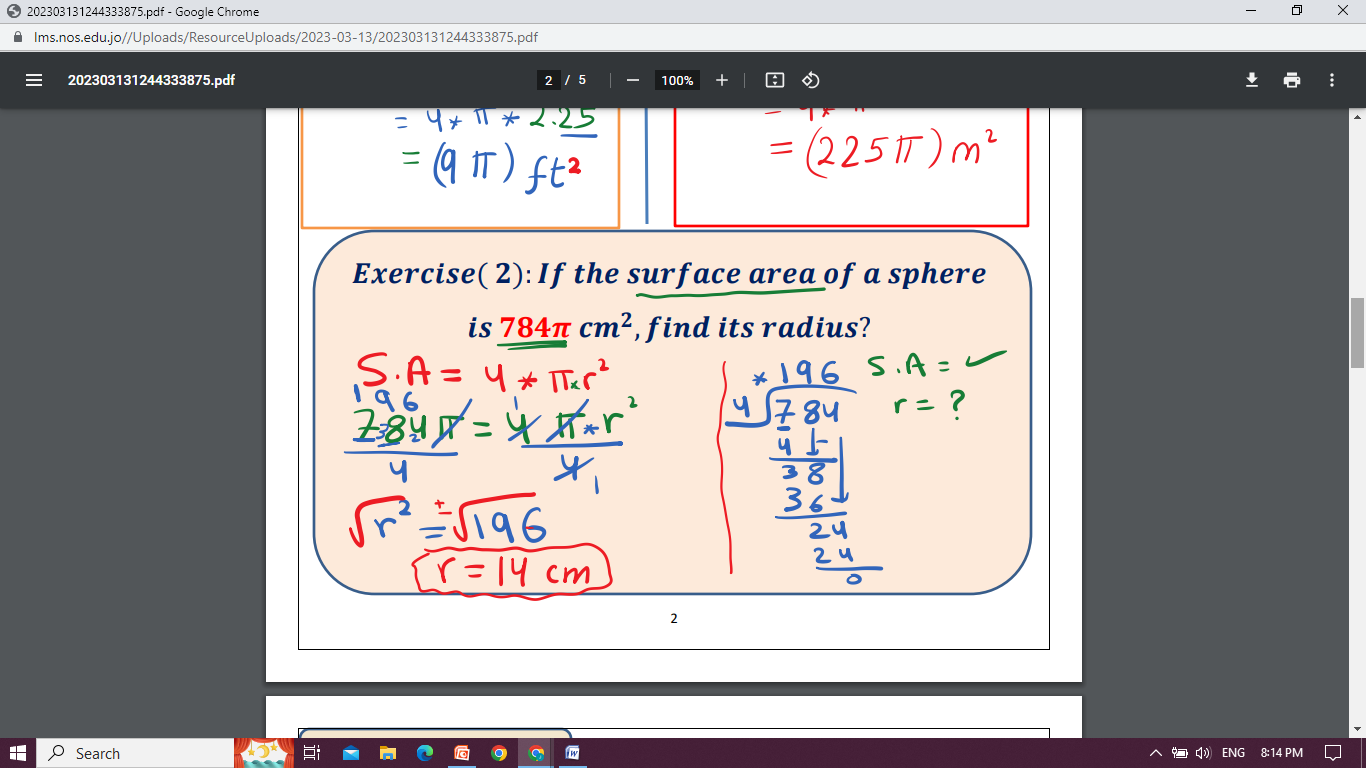 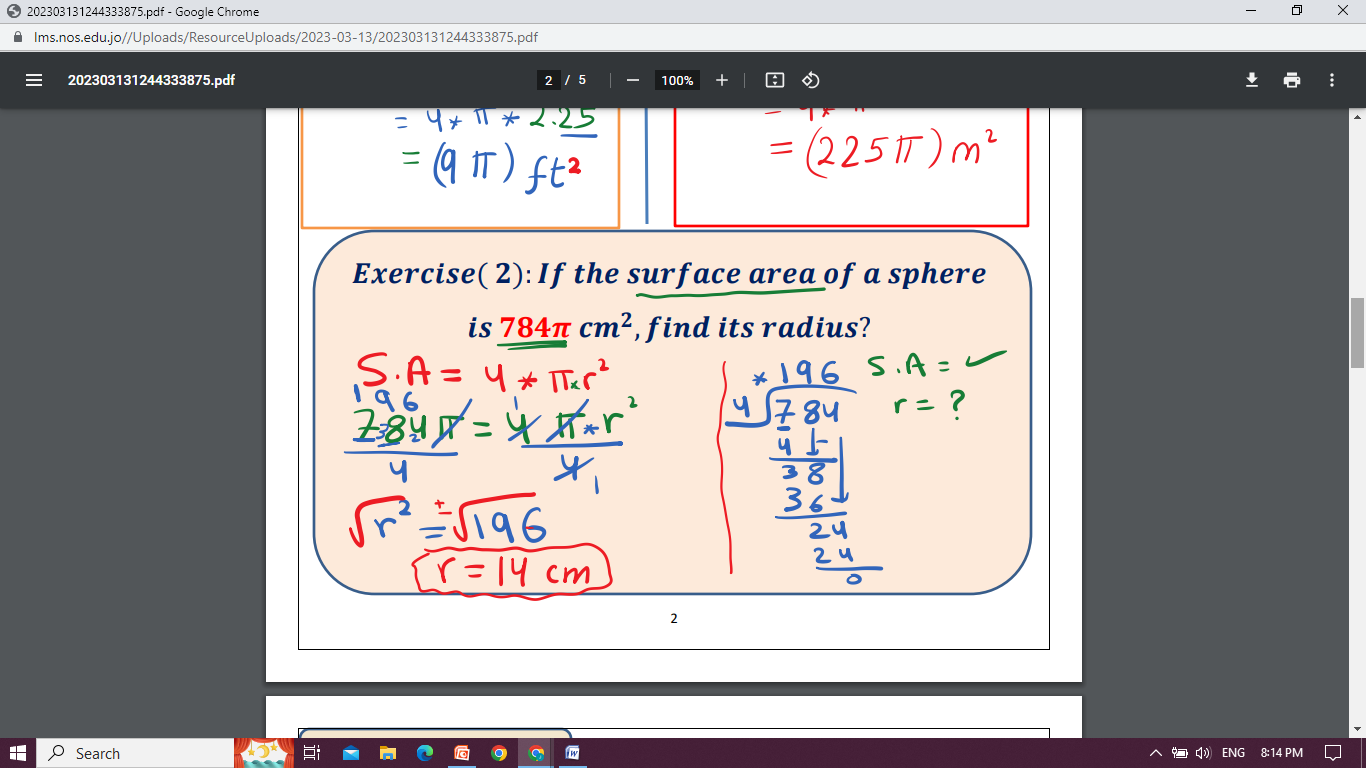 -to end today's lesson, you have to answer the following questions according to the formulas and calculations mentioned earlier.
Write a formula that calculates the surface area of a sphere?
b. Find the radius of a sphere that its (S.A=16pi):
Thank you